Student Data Portability in Europe:Recent Trends
Valère MeusCoordinator Erasmus without Paper Project
Valere.meus@ugent.be
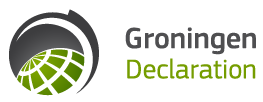 1
Student data portability factors
Definition: range, from where to where, data about whom?
Data involved: personal, course catalogue, grades, previous studies
Privacy: General Data Protection Regulation (GDPR) – May 2018
Consent: freely given, specific, informed, unambiguous, positive agreement
Security: eIDAS, data breaches
2
Recent initiatives in Europe
eIDAS (Regulation on electronic identification, authentication and signatures – operational in 2018) 
European DG EAC Projects: 
Erasmus without Paper (EWP)
EMREX
Online Learning Agreement (OLA)
European Student Card (ESC)
Erasmus+ App
Egracons
3
Connecting Europe Facility (CEF)
The eIDAS Regulation is central to a number of building blocks, financed by the Connecting Europe Facility (CEF) and dealing with identification and electronic transactions, namely CEF eID, CEF eSignature and CEF eDelivery.
More than 20 European countries currently have eID systems in place 
The CEF eID building block helps public administrations and private online service providers to easily extend the use of their online services to citizens from other EU Member States
4
2017 CEF Telecom Call - eIdentification & eSignature (CEF-TC-2017-1)
“eIDAS enabled Erasmus Student eCard: support the use of nationally issued eID for students' authentication across borders by promoting the uptake and use of the eID DSI amongst public and private sector entities. In addition, the objective is to support the integration of the eID DSI in existing e-service/system/online platforms in higher education sectors (e.g. such as universities) to facilitate the mobility of students in the European Union”
5
Student data: several kinds
Data used at the end of study cycle: credentials and diplomas for admission, recognition of qualifications, portfolios
Exchange and certification of achievement records
Exchange of dat while studying: 
In Europe: ECTS see: http://ec.europa.eu/dgs/education_culture/repository/education/library/publications/2015/ects-users-guide_en.pdf
Erasmus+
Student-initiated versus HEI-initiated
6
Additional student-related data
Course catalogue data
Study fields (ISCED codes)
Single institution list (in Europe those holding an ICHE number)
Personal data: background, disability, finances 
Institutional data
7
Erasmus without paper
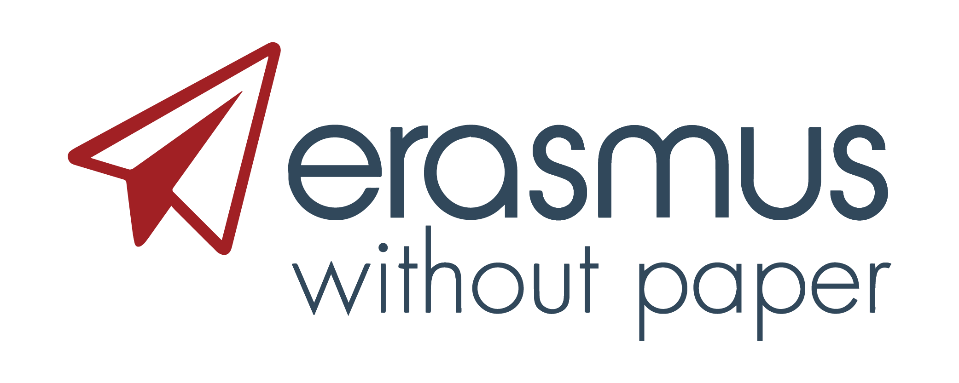 Integrated international communication network for HEIs and other service providers
Machine-readable data
Connecting modules to SIS or Mobility systems
Mostly public or semi-public providers
Federation of trusted users
Common data models
Not limited to Erasmus+
8
9
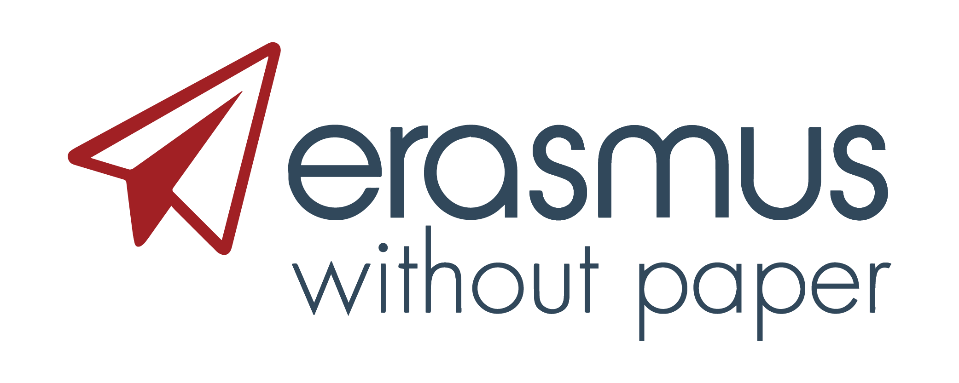 What is to be exchanged?
Data for Interinstitutional Agreements
Keydata of HEIs
Nominations: list of students to be exchanged
Learning agreements (includes course catalogues)
Host Transcripts of Records
Home Transcripts of Records (including grade conversion)
Arrival/Departure certificates etc …
Reporting Erasmus+ student data (Mobility Tool+)
10
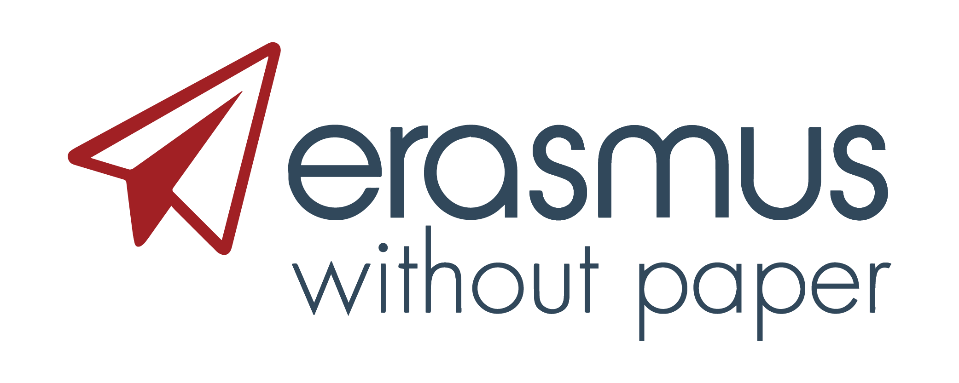 APIs: application programming interface
API specifications offer detailed descriptions on how a system can be hooked up to the network
Each HEI in EWP decides which APIs to implement in its own system (could be limited or gradual (step by step))
The list of APIs implemented by each HEI are available in the network registry (manifest files)
11
APIs: what is available?
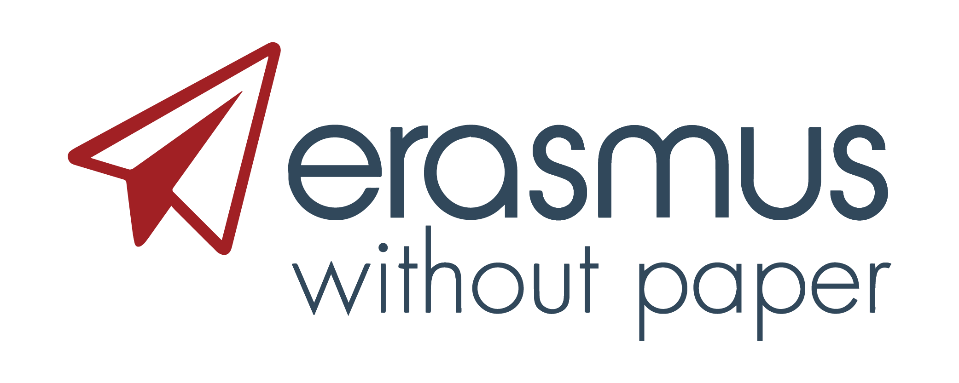 Echo/Discovery
Institution
Organisation
Courses
Interinstitutional agreements
Mobilities (including nominations and Learning Agreements) 
Transcript of Records: in EWP it is HEI administration-initiated. 
Reference connector
12
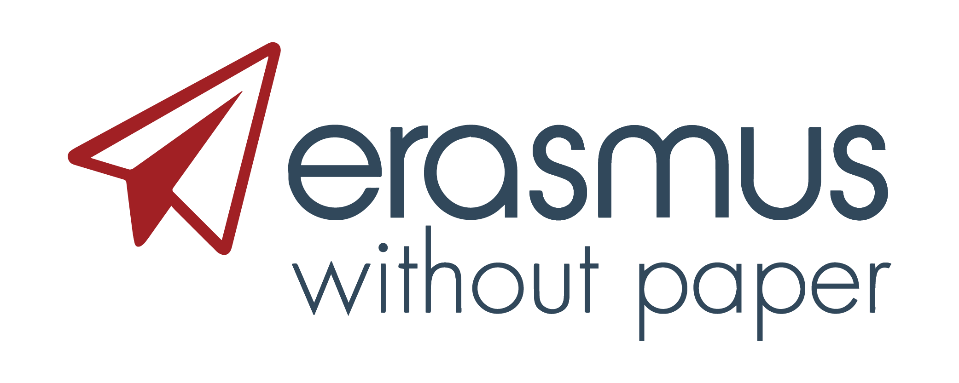 API specifications: details
API specifications for developers are available publicly: http://developers.erasmuswithoutpaper.eu/. 
This is in essence a guideline for developers

All technical documents are hosted in a constantly updated separate GitHub repository: github.com/erasmus-without-paper
13
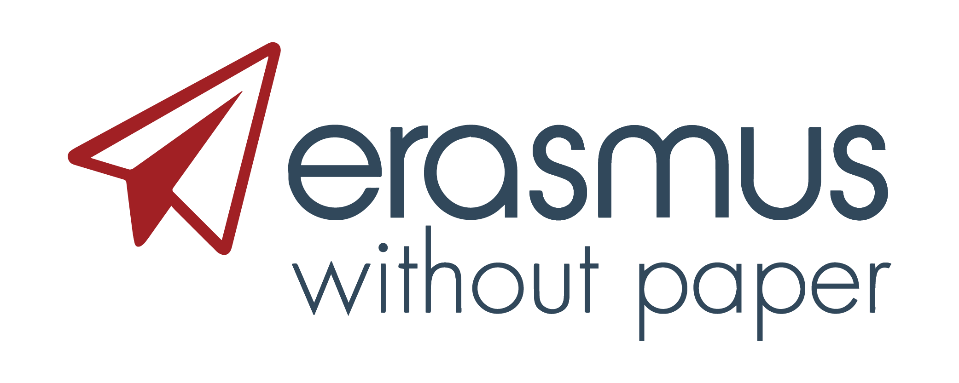 The future of EWP?
Follow-up project EWP 2.0 as of 1 November 2017
Completion of tasks currently under way
Public launch in December 2018, full deplayment by 2020 in Erasmus+
EWP competence centre
EWP Hub
Open source repository of solutions
Anticipating a thoroughly modern new architecture for the forthcoming Erasmus+ programme
14
EMREX
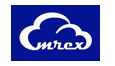 electronic transfer of student achievement records between higher education institutions in Europe
Student-initiated
EU Erasmus+ project (2015-2017) Ministry level initiative
Recognition of previous studies
Electronic and secure transfer of student achievement data between HEIs
Field trial and evaluation of impact
Partners from Denmark, Finland, Italy, Norway, Poland, Sweden
15
EMREX flowchart
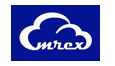 16
The future of EMREX
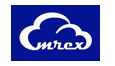 EMREX 2.0 project application 
Admission system in Norway, Sweden to come
Internal mobility in Poland and Finland
Collaboration with EWP: registry and data models
Supporting new processes
17
Online Learning Agreement
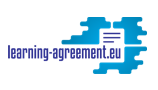 An online tool that allows mobile students to prepare, submit and sign their learning agreements online
Allows students to liaise with the coordinators of sending and receiving higher education institutions to finalise the document, approve and sign it online
More than 150 HEIs are using it now – 1000+ students tested the beta version
18
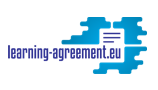 The future of OLA
Follow-up project applied for
Close collaboration with EWP
Part of EWP Hub
Integration with Erasmus+ App
Collaboration with NAs
19
The European Student Card
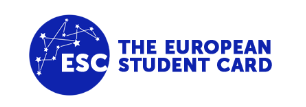 Creation of online platform that allows the validation of existing student IDs  (physical or otherwise)
Uses: give access to services as diverse as library use, student restaurants, copy machines, or local transportation – one card for different services and all this with cross-border functionality
Use of eIDAS and the exchange of data over the EWP network is being investigated (see 2017 CEF Telecom Call)
20
Erasmus+ App
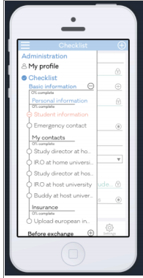 An app for all Erasmus+ mobility participants to enhance their experience abroad
Guide mobility participants through mobility process
To be launched in June by the European Commissioner
21
Specifications of Erasmus+ App
Structured information about Erasmus+ programme and mobility opportunities
Front end to back office processes
Top tips for living abroad
Events and activities feed
Interactive step by step guides and OLA connection
Emergency notifications/protocol
OLS connection
City specific information about living abroad
Geolocation and multilingual framework
Advanced functionality for studies (e.g. document upload)
22
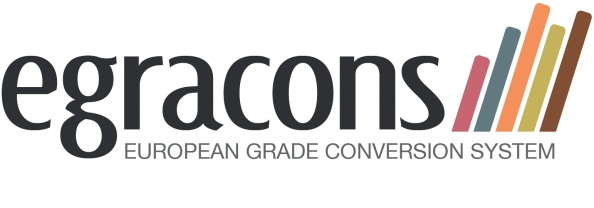 Egracons grade conversion system
23
Use of distribution tables
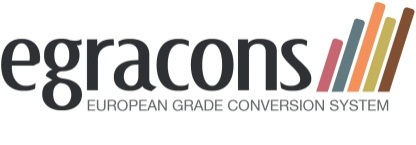 Italy (Users’ Guide ECTS 2009, p. 43) :





France  (table Université de Rouen, all disciplines, all levels)




*Accumulated percentage in red                               27 in Italy becomes  12 in France
24
With the support of the Lifelong Learning Programme of the European Union
Making a query on grade database
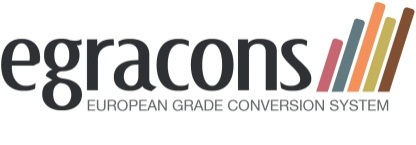 25
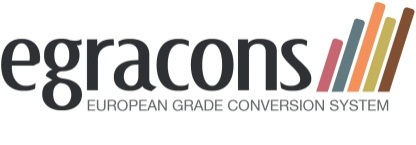 Visual conversion in Egracons Tool
26
26
Future of Egracons
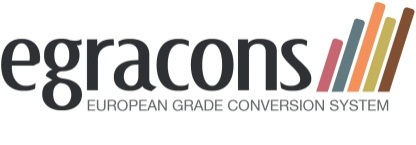 To be included in EWP 2.0
2 versions: online stand-alone and peer-to-peer server exchange
27
Remaining data portability issues
Can we change culture enough to go fully digital?
Will Erasmus+ make the electronic exchange ‘unavoidable’?
How far will HEIs want to go in digital investment?
Business integration at 2 levels
Security: how to a agree on and implement common procedures and standards?
Data model standardisation and global compatibility
Community approach to software development (open source)
28
Conclusions
The digital single market in Europe is taking shape
In European Higher Education this process is somewhat slower but undeniable. 
Now with the 2017 Telecom call the first steps towards including Higher Education in CEF have been made
With eIDAS and GDPR, security and privacy concerns are reduced, as citizens and businesses can use their own national eIDs to access services on-line abroad
29
Websites
EWP: https://www.erasmuswithoutpaper.eu/
OLA: https://learning-agreement.eu/
EMREX: http://emrex.eu/
ESC : http://europeanstudentcard.eu/
Erasmus+ App: http://uni-foundation.eu/european-university-foundation/projects/erasmus-app
Egracons: http://egracons.eu
30
Q&A
31
Thank you for your attention
32